Tracking Violent Extremist Occurrences and Responding to them
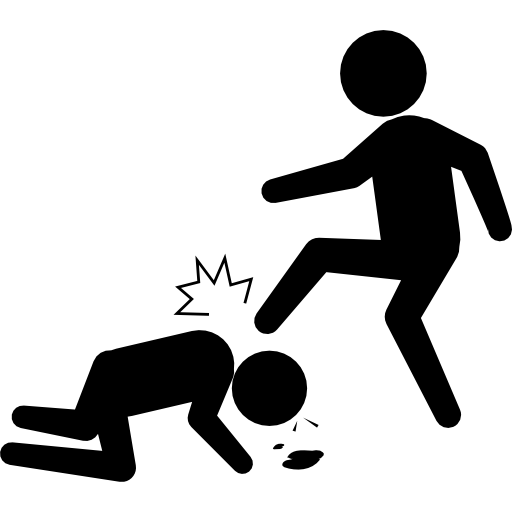 Ndubuisi Nwokolo, PhD             Managing Partner, Nextier
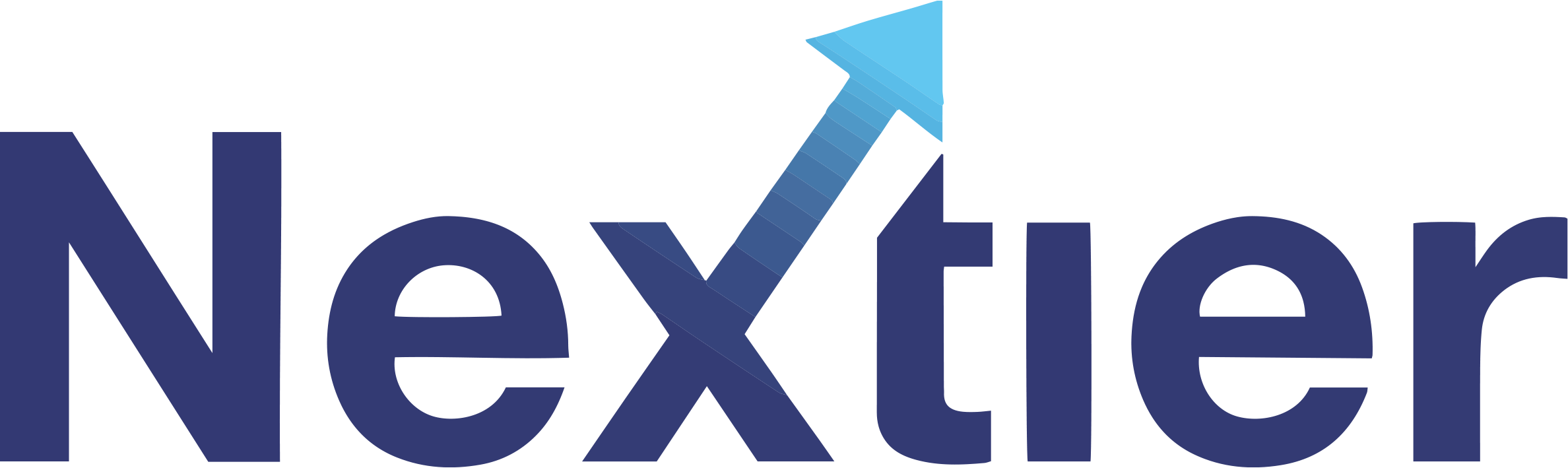 Background
Nigeria is currently dealing with widespread violence

Every region in Nigeria currently experiences one form of violence or the other

 Religion, political beliefs,  ethnicity, and economic ideology exacerbate these violent trajectories.

For Nigeria as a multi-cultural, multi-religious, multi-ethnic with diverse political development, violent extremism easily thrives.
Violent Conflict Data: Regional Overview(source: Nextier violent Data base)
Tracking Violent Extremist Occurrences- Nextier
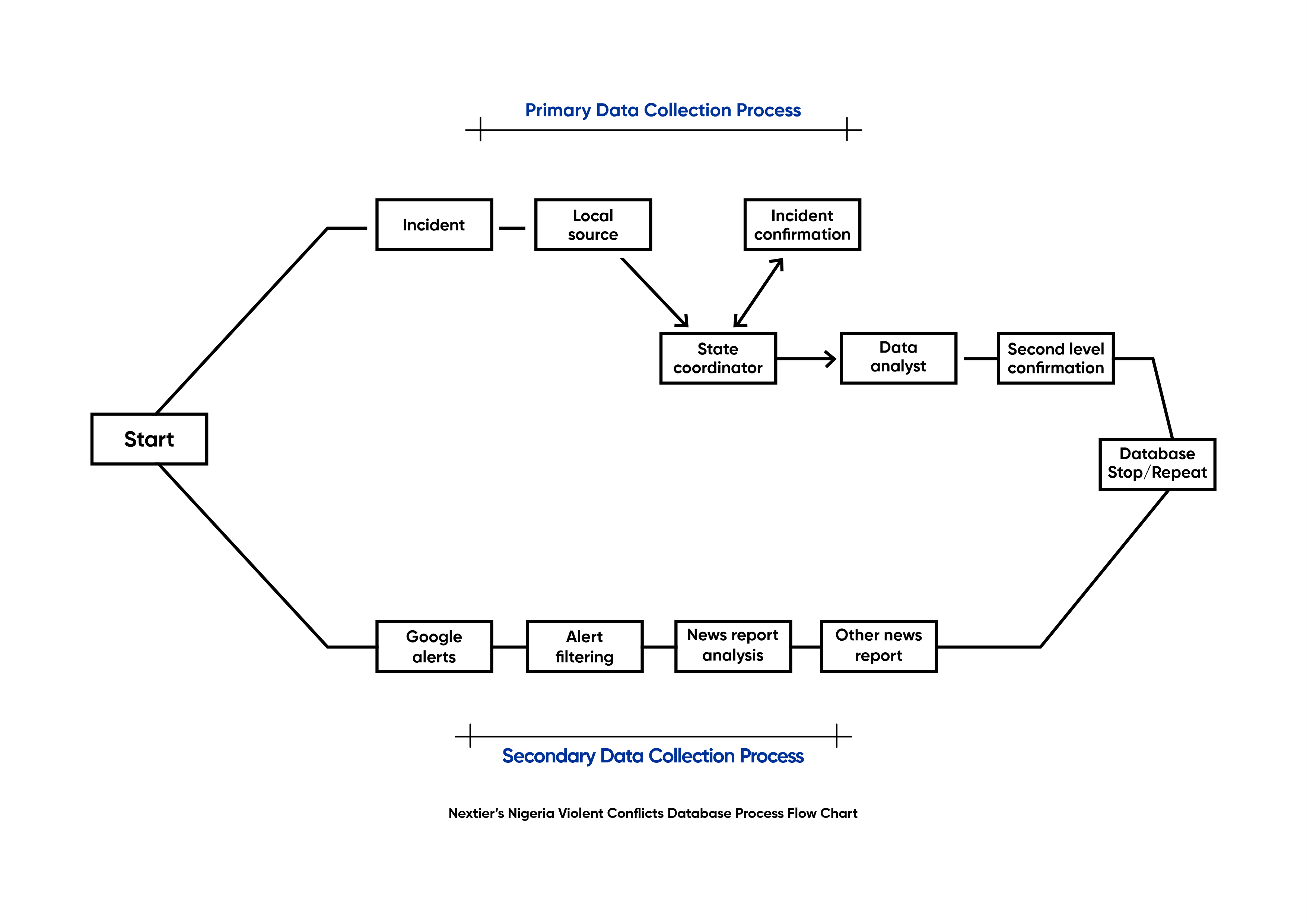 How to track from State and non-state perspectives
01
State Security Agencies
CSOs/NGOs/Schools/
04
05
02
Traditional authorities
Non-Security State institutions
03
Religious bodies
06
Local communities
How to respond to violent extremism
Developing P/CVE programmes

Military  actions
Education

Scaling up governance

Employment and livelihood